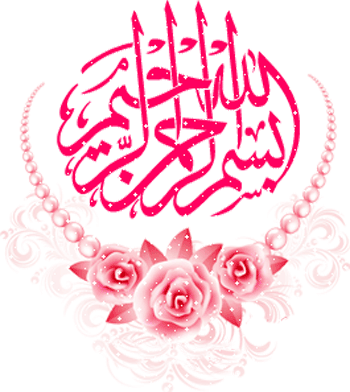 نام درس   :
حسابداری میانه 1
حسابداری
رشته :
تعداد واحد  :
4 واحد
فصل اول
تهیه کننده :مهدی معصومی
اهداف درس:
درس حسابداری میانه 1 به عنوان یکی از دروسی که درآن بیشترین تاکید بر مفاهیم نظری حسابداری می باشد،ازجایگاه ممتازی در بین دروس حسابداری برخوردار است.اهداف کلی درس مزبور را می توان بشرح زیر خلاصه نمود : 
1- آشنایی مفاهیم و اصول متداول حسابداری .
2- آشنایی با چگونگی تهیه صورتهای مالی اساسی.
3- آشنایی با حسابداری اقلام سمت راست ترازنامه نظیر حسابداری 
    سرمایه گذاری ها ، مطالبات و وجه نقد، موجودی ها و اموال و   
    ماشین آلات وتجهیزات.
فصل اول: مبانی نظری و عملی حسابداری
فصل دوم: سودوزیان، گردش سود انباشته و سودوزیان جامع
فصل سوم: ترازنامه یا صورت وضعیت مالی
فصل چهارم: صورت جریان های نقدی
فهرست مطالب:
فصل پنجم : حسابداری وجوه نقد
فصل ششم : حسابداری سرمایه گذاری کوتاه مدت
فصل هفتم  : حسابداری مطالبات
فصل هشتم: حسابداری موجودی کالا
فصل نهم   : حسابداری دارایی های ثابت و نامشهود
موضوع بحث
بسط و تکامل مبانی 
نظری وعملی 
 حسابداری و گزارشگری مالی
تعریف حسابداری
علی رغم وجود تعاریف متفاوتی که از حسابداری شده است ، یکی ازتعاریف معتبر و نسبتا جدید در این رابطه بشرح زیر می باشد: :
« حسابـداری یک سیستـم اطلاعـاتی اسـت که اطلاعات مـالی مـربـوط به واحـدهای اقتصـادی را انـدازه گیـری ، پـردازش و گزارشگری می نماید »
حسابداری  فعالیتهای  تجاری را بواسطه ثبت  داده ها اندازه گیری و پس از پردازش ، اطلاعات (ستاده) جهت استفاده  تصمیم گیران مالی گزارش می گردد :
فعالیت های 

تجاری



 
 داده ها
کنش
نیازهای اطلاعاتی
تصمیم گیرندگان
اطلاعات
حسابداری
اندازه گیری
ثبت داده ها
پردازش
ذخیره و آماده سازی
اطلاعات
گزارشگری
 تهیه گزارشات
اصول و مفاهیم حسابداری
حسابداری به عنوان یک سیستم اطلاعاتی مبتنی بر پردازش و تحلیل اطلاعات مالی است و هر نظام تحلیلی لازم است بر یک سلسله ازاصول و قواعد مشخص استوار باشد.اصول حسابداری برخاسته از میثاق ها ، قواعد و رویه هایی است که مورد قبول و پذیرش حسابداران است . 

 اصول حسابداری در هر کشوری بر حسب نیازها و میزان توسعه یافتگی آن کشور توسط مجامع حرفه ای حسابداری تدوین می گردد
الف – مفاهیم بنیادی حسابداری :
1- فرض تفکیک شخصیت
2- فرض تداوم فعالیت
3-فرض واحد شسنجشش (اندازه گیری )
4- فرض دوره مالی
5- فرض تعهدی
اصول و مفروضات حسابداری
ب- اصول حسابداری :
1- اصل بهای تمام شده
2- اصل تحقق درامد
3- اصل تطابق درآمد با هزینه
1- فزونی منافع بر مخارج
4- اصل افشاء
2- اهمیت
ج- اصول محدودکننده حسابداری
3- خصوصیات صنعت
4- محافظه کاری(احتیاط)
الف- مفاهیم بنیادی حسابداری :
1- فرض تفکیک شخصیت : هر واحد اقتصادی به عنوان یک واحد مستقل از   مالک یا مالکان آن و نیز جدا از موسسات دیگر در نظر گرفته می شود.
2-فرض تداوم فعالیت : واحد اقتصادی تا آینده قابل پیش بینی به فعالیت های   خود ادامه خواهد داد، مگر انکه عکس آن ثابت شود. طبقه بندی و اندازه     گیری صورتهای مالی متاثر از اصل مزبور می باشد.
3- فرض واحد اندازه گیری : کلیه رویدادهای مالی بر حسب واحد پول مورد   سنجش قرار گیرد.
4- فرض دوره مالی : تقسیم عمر یک واحد اقتصادی به دوره های زمانی      نسبتا کوتاه به نام دوره مالی جهت امکان ارزیابی و قابلیت مقایسه نتایج.
5- فرض تعهدی : درآمدها و هزینه ها به محض تحقق ثبت گردد.
ب-اصول حسابداری:
1- اصل بهای تمام شده :  کلیه اقلام دارایی ، بدهی  وهزینه به قیمت تمام شده  ثبت و گزارش گردد. این اصل علی رغم  تغییر ارزش اقلام  در طول زمان و تحصیل تدریجی داراییها با ارزش های متفاوت ،همچنان کاربرد خود را حفظ کرده است. 
2- اصل تحقق درآمد: درآمد زمانی شناسایی می شود که اولاً فرایند کسب سود کامل شود ( کلیه مزایا و خطرات جدی ناشی از مالکیت، انتقال وهیچگونه ابهام جدی وجود نداشته باشد) و ثانیاً مبادله ای انجام گردد.   
3- اصل تطابق هزینه و درآمد: مطابقت درآمدها با هزینه هایی که جهت کسب درآمدهای مزبور در طی دوره مالی انجام شده است.   
4- اصل افشاء: گزارش و افشاء واقعیات و اطلاعات با اهمیت در متن اصلی یا یادداشتهای پیوست صورت های مالی.
ج - اصول محدودکننده حسابداری:
1- فزونی منافع بر مخارج: در تهیه اطلاعات منافع مربوطه باید افزون بر مخارج تهیه آن باشد.
2- اهمیت: می توان در مورد اقلامی که از لحاظ ارزش کم اهمیت هستند، به جای روشهای دقیق از روشهای کم هزینه و عملی تر استفاده نمود.
3- خصوصیات صنعت : با توجه به خصوصیات هر صنعت ، امکان اصلاح روش های حسابداری و ارائه روش های نوین وجود دارد.
4- محافظه کاری : واحد های اقتصادی نباید از روش هایی استفاده نمایند که دارایی ها و درآمدهای آنها را  بیشتر از واقع و بدهی ها  وهزینه های آنها را کمتر از واقع نمایش دهد.
ویژگی های کیفی اطلاعات مالی :
ویژگیهایی است که سبب می شود اطلاعات ارائه شده در راستای ارزیابی وضعیت مالی، عملکرد مالی و انعطاف پذیری مالی واحد تجاری مفید واقع شود. این ویژگیها به دو دسته کلی تقسیم می شود :
الف – ویژگی های کیفی مربوط به محتوای اطلاعات که شامل ویژگی «مربوط بودن» و «قابل اتکاءبودن» می باشد.
ب- ویژگی های کیفی مربوط به ارائه اطلاعات که شامل ویژگی «قابل مقایسه بودن» و «قابل فهم بودن » است.
 هر یک از ویژگی های فوق ، خود مبتنی بر مفاهیم مشخصی می باشند:
ویژگی های کیفی اطلاعات مالی
مربوط به ارائه اطلاعات
مربوط به محتوای اطلاعات
قابلیت فهم
قابلیت مقایسه
قابلیت اتکاء
مربوط بودن
سودمندی در پیش بینی
بی طرفانه بودن
رعایت یکنواختی
صحیح بودن
خاصه اندازه گیری
رجحان محتوا
همسانی روشها
به موقع بودن
کامل بودن
ویژگی های کیفی مربوط به محتوای اطلاعات :
1- مربوط بودن :  اطلاعاتی  مربوط تلقی  می شود  که بر  ارزیابی استفاده کنندگان نسبت به وقایع و نیز تصمیمات آنها موثر واقع گردد.این ویژگی مبتنی بر مفاهیم به موقع بودن ، سودمندی در پیش بینی و انتخاب خاصه اندازه گیری می باشد.
2- قابلیت اتکاء : اطلاعاتی قابل اتکاء است که منصفانه و بیطرفانه بوده و به شکل کامل و صحیح تهیه شده و در آن به رجحان محتوا بر شکل توجه شده باشد.
ویژگی های کیفی مربوط به ارائه اطلاعات :
1- قابل مقایسه بودن : که خود مبتنی بر دو مفهوم می باشد:
رعایت یکنواختی (ثبات رویه): به قابلیت مقایسه اطلاعات مالی ارائه شده توسط یک واحد تجاری در طول زمان،اطلاق می شود.
همسانی روش ها ( متحدالشکلی ):  به قابلیت نتایج  حاصل از عملیات دو یا چند واحد اقتصادی شاغل در یک صنعت واحد و در یک مقطع زمانی مشخص اطلاق می شود.
2- قابل فهم بودن : اطلاعاتی قابل فهم است که برای استفاده کنندگان عادی با دانش متعافی که از حسابداری دارند ، قابل درک باشد.
تضاد بین ویژگی های کیفی اطلاعات حسابداری
وجود تضاد بین  برخی از ویژگی های  کیفی حسابداری و ازجمله دو ویژگی «مربوط بودن» و «قابلیت اتکاء» باعث آن می شود که  تمام  ویژگی های مزبور را نتوان همزمان در یک جا جمع نمود.
به لحاظ  وجود تضاد مزبور، باید  سعی در ایجاد تعادل منطقی بین ویژگی های کیفی اطلاعات حسابداری نمود.
مبنای نقدی در مقابل مبنای تعهدی
با  وجود آنکه مبنای  تعهدی تنها  مبنای قابل قبول در حسابداری است، ولیکن فهم بیشتر مبنای مزبور در گرو درک مبنای نقدی است. 
 در مبنای  نقدی ، درآمدها و هزینه ها  به جای آنکه به محض تحقق یا وقوع ثبت و شناسایی گردند ،به ترتیب به هنگام وصول و یا پرداخت  ثبت می شوند.
چگونگی محاسبه درآمد و هزینه در مبنای نقدی
درآمد فروش  =
    فروش نقدی + دریافتی از بدهکاران + پیش دریافت فروش
قیمت تمام شده کالای فروش رفته  =
   خرید نقدی + پرداختی به بستانکاران + پیش پرداخت خرید کالا
هزینه ها  =
   هزینه های نقدی+ پرداختی بابت هزینه های معوق + پیش پرداخت هزینه
طرح یک مثال :
اطلاعات زیر در رابطه با شرکت سهامی نیلوفر در دست است :
20
با فرض آنکه موجودی کالای ابتدا و پایان سال 85 بترتیب 160.000 ریال و 110.000 ریال باشد ، درآمدها و هزینه های شرکت با استفاده از دو روش نقدی و تعهدی محاسبه گردد.
مبنای نقدی:
درآمد فروش  = 300.000 + 500.000 + 0 = 800.000
قیمت تمام شده کالای فروش رفته  = 350.000 + 220.000 + 20.000
                                                = 590.000
هزینه ها  = [ (60.000 – 20000) + 10.000 + 8.000] = 58.000
محاسبات درمبنای تعهدی:
حسابهای دریافتنی
محاسبه فروش نسیه :
بانک          500.000
مانده  180.000
فروش نسیه 440.000
مانده پایان    120.000
مانده پایان    120.000
محاسبه درآمد حاصل از انقضای پیش دریافت:
پیش دریافت فروش
مانده   35.000
درآمد  فروش   5.000
مانده         30.000
مانده         30.000
درآمد حاصل از فروش
حسابهای پرداختنی
پرداختی 220.000
مانده     150.000
نقد    300.000
مانده پایان 80.000
خرید نسیه 150.000
نسیه    440.000
پیش دریافت 5.000
مانده پایان 80.000
جمع درآمد   745.000
پیش پرداخت خرید کالا
خرید کالا
مانده   50.000
نقد  350.000
پرداختی  20.000
نسیه  150.000
مانده  500.000
مانده  70.000
23
صورتحساب سودوزیان مقایسه ای
مبنای تعهدی
مبنای نقدی
عنوان حساب
800.000
درآمد فروش
745.000
(550.000)
(590.000)
قیمت تمام شده کالای فروش رفته
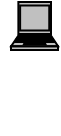 195.000
210.000
سود ناویژه
(60.000)
(58.000)
کسر می شود هزینه ها
135.000
152.000
سود ویژه
24
محاسبه بهای تمام شده کالای فروش رفته-مبنای تعهدی
مبلغ
عنوان حساب
160.000
موجودی ابتدا دوره
(500.000)
خرید خالص
660.000
بهای تمام شده کالای آماده فروش
(110.000)
کسر می شود موجودی پایان دوره
550.000
بهای تمام شده کالای فروش رفته
25